Exploring Explosion Atmospheres and Safety Measures
Understanding the Pharmacy Explosion Incident and its Implications
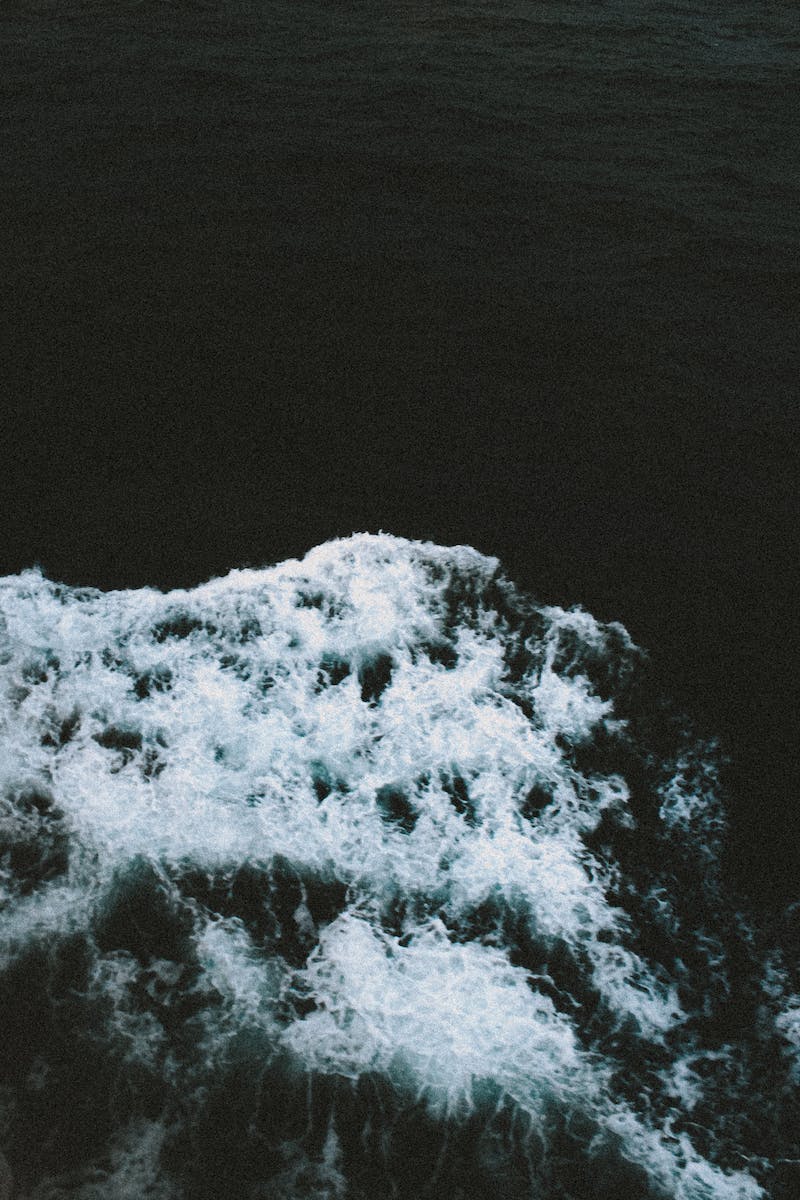 Introduction to Explosion Atmospheres
• Explosion atmospheres occur when flammable substances combine with oxygen in the right proportions.
• They can happen in various environments, including pharmacies.
• Explosions pose significant risks to human life and property.
• Understanding explosion atmospheres is crucial for safety measures.
Photo by Pexels
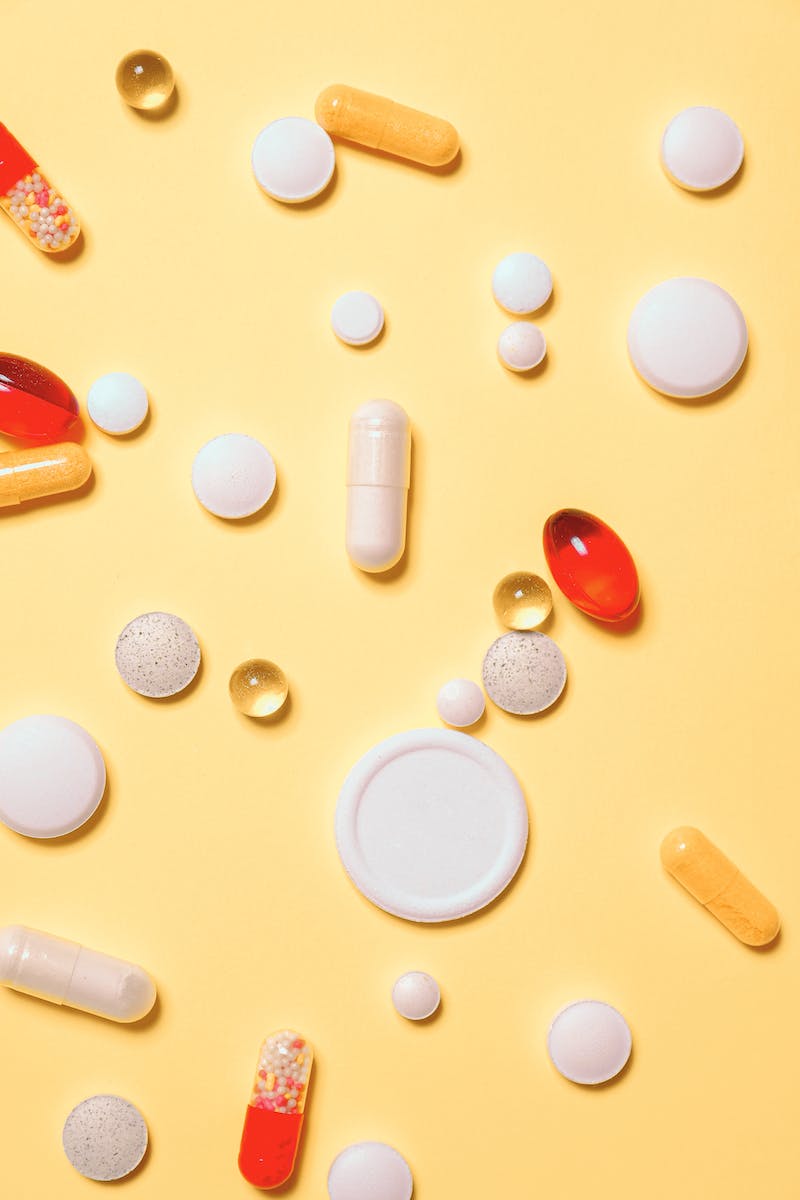 The Pharmacy Explosion Incident
• A recent incident involved an explosion in a pharmacy.
• The cause of the explosion is under investigation.
• Pharmacies must adhere to strict safety protocols to prevent such incidents.
• The explosion highlights the importance of safety measures in pharmacies.
Photo by Pexels
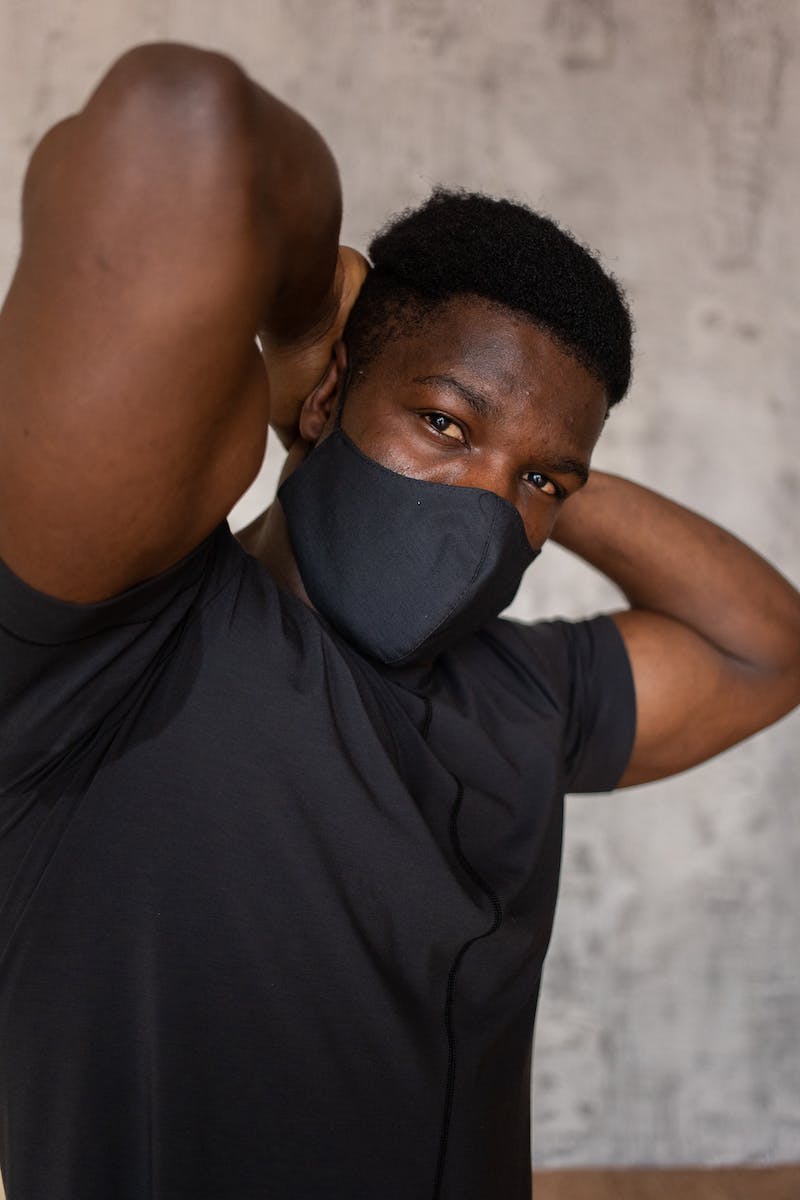 Proven Safety Measures
• Implementing strict safety protocols reduces the risk of explosion incidents.
• Regular inspections and maintenance of equipment are essential.
• Employee training on handling hazardous substances is crucial.
• Proper ventilation and storage of flammable materials are necessary precautions.
Photo by Pexels